DOCSIS 3.1 OverviewSCTE Piedmont & Other ChaptersJuly 31, 2014
John J. Downey – Consulting Network Engineer
Cisco Systems
Higher US Speeds with DOCSIS 2.0
FreqRange MHz
Channel
Width MHz
Baud
Msym/s
Raw Bit
Rate Mbps
Payload
Rate Mbps
TDMA
Carrier
256-QAM
54-860
6
5.3605
42.88
~36
64-QAM
54-860
6
5.057
30.34
~27
64-QAM
6 b/sym
5-42
3.2
2.56
15.36
~13
5-42
6.4
5.12
30.72
~27
16-QAM
4 b/sym
5-42
3.2
2.56
10.24
~9
5-42
6.4
5.12
20.48
~18
QPSK
2 b/sym
5-42
1.6
1.28
2.56
~2.2
5-42
3.2
2.56
5.12
~4.5
DOCSIS 1.x Implementation
Frequency
1002 MHz
860 MHz
750 MHz
US Band
DS Band
One US ch (typically 1.6 MHz or 3.2 MHz)
One 6 MHz DS ch
DOCSIS 2.0 Implementation – Faster Upstream Speeds
750 MHz
860 MHz
1002 MHz
Frequency
US Band
DS Band
One or more US ch(s)
Typically 1.6 MHz or 3.2 MHz
D1.x CMs supported on all US chs unless 6.4 MHz used
One or more 6 MHz DS ch(s)
Load balancing added about this time even though not part of D2.0
US ch required for each DS since in different MAC domains
DOCSIS 3.0 Provided Higher CM Speeds
Bond multiple chs together to increase CM speeds
4 DS (~100 Mbps+); 8 DS (~200 Mbps+)
Bonding available on both DS and US 
Asymmetrical traffic focused on DS
Introduce Modular CMTS architecture & MxN MAC domains
M-CMTS or I-CMTS for scaling and cost reduction
RF spectrum changes – DS up to 1 GHz and US 5 MHz to as high as 85 MHz (optional)
Includes support for IPv6 and IP Multicast enhancements
Prepare for video
DOCSIS 1.x / 2.0 CMs can reside on same system
DOCSIS 3.0 Implementation – Ch Bonding
1002 MHz
Frequency
US Band
DS Band
1 – 4 US chs (typically 3.2 MHz or 6.4 MHz) supporting load balancing & ch bonding
DOCSIS 1.x and 2.0 CMs supported on all chs
Exception: 6.4 MHz for D2.0 or higher
4 – 8, 6 MHz DS chs supporting load balancing & ch bonding
DOCSIS 3.0 CMs required for ch bonding
Best practice to be contiguous, but not required
Better for D2.0 DS LB concerns
DOCSIS 3.0 Implementation – Even Faster Channel Bonding
16 – 32, 6 MHz chs
1002 MHz
Frequency
US Band
DS Band
4 - 8 US chs (mostly 6.4 MHz) supporting load balancing & ch bonding
8 – 32, 6 MHz DS ch supporting load balancing & ch bonding
DOCSIS 3.0 CMs required for channel bonding
Fastest tiers now require 16 / 24 / 32 DS ch CMs
50 – 60 service groups of ~1 Gbps capacity in CMTS
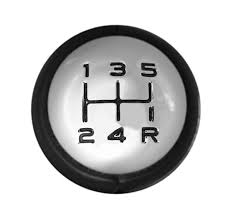 DOCSIS 3.1
3.1
Goal of DOCSIS 3.1 – Faster Speeds
Allow HFC to compete with FTTH
Especially residential where E/GPON may satisfy “cherry picking” of commercial
Achieve 10+ Gbps DS (per-CM speed)
Achieve 2+ Gbps US (per-CM speed)
Continue to be as backward compatible with existing DOCSIS standards as possible
Minimize cost
DOCSIS 3.1 – More Effective at Filling Spectrum
Increase modulation options to  512, 1024, 2048 and 4096-QAM and higher!
9, 10, 11, 12 bits/sym, respectively
Use low density parity check (LDPC) FEC for more robust error correction
	3 dB to 6 dB gain compared to Viterbi/Reed Solomon FEC
D3.0 uses single carrier QAM (SC-QAM), but D3.1 uses OFDM and OFDMA
Multiple subcarriers per ch
Each subcarrier is a QAM signal
DOCSIS 3.1 Implementation  >1 Gbps Speeds
16 – 32, 6 MHz chs
96 MHz 
OFDMA
One or more
192 MHz OFDM
1002MHz
Frequency
US Band
DS Band
Still retain D3.0 DS chs and ADD one or more D3.1 OFDM ch(s), each up to 192 MHz wide
Require more DS spectrum plus much higher core capacity out of CMTS (3 Gbps and higher per service group)
DOCSIS 3.1 CMs can use both 3.0 and 3.1 chs
DOCSIS 3.0 and older CMs can’t use new 3.1 chs
OFDMA US can overlay existing US DOCSIS chs
Even more QAM capacity needed for video support
Orthogonal Frequency Division Multiplexing
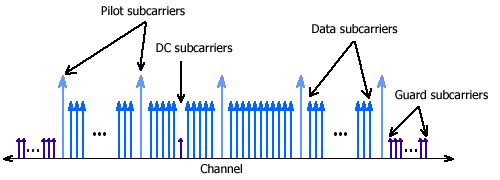 Individual subcarriers can use different modulation to adapt to impairments
D3.1 DS channel is 24 MHz to 192 MHz wide with up to 7600 subcarriers (25 kHz spacing)
D3.1 US channel is 6.4 MHz (or 10 MHz) to 96 MHz wide with up to 3800 subcarriers (25 kHz spacing)
Limited guard bands – use more of existing spectrum
More chip vendor options with OFDM
HFC Spectrum – Minimal Available for US
DS Spectrum
US Spectrum
DOCSIS
Total
156 CEA Channels
5      42 MHz
QAM
SDV/VOD
Digital QAM
SD/HD Tier
Limited
Basic Analog Tier
1 GHz
54 MHz
US Spectrum 5 MHz – 42 MHz
DS Spectrum 54 MHz – 550 MHz, 750 MHz, 860 MHz or 1 GHz
DOCSIS 3.0 provides options for 85 MHz US
DS Spectrum > 860 MHz is limited to D3 and more recent STBs
Example Spectrum Options
DS spectrum options:
Initially use 750/862/1002 MHz plant
6 Gbps
Next step is to 1.218 GHz
7+ Gbps, node and amp upgrade
Long-term is to 1.788 GHz
10+ Gbps, tap upgrade
US spectrum options:
Initially use sub-split
42/65 MHz, 200 Mbps
Next step is mid-split
85 MHz, 400 Mbps
Long-term is high-split
204/230 MHz, 1 Gbps
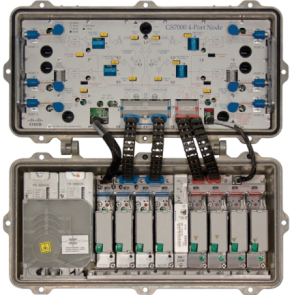 [Speaker Notes: D3.1 focuses on the use of the entire RF spectrum for DOCSIS]
HFC Spectrum Changes
DS Spectrum
US Spectrum
DOCSIS
5 MHz
204 MHz
QAM
SDV/VOD
Digital QAM
SD/HD Tier
Limited
Basic Analog Tier
1.2 GHz
D3.1 US Spectrum 5 MHz – 204 MHz
D3.1 DS Spectrum 258 MHz – 1.218 GHz (~ same total as today)
Analog tier reduced, eliminated or relocate
Legacy STB OOB channel (DSG or legacy mitigation adaptor - LMA)
Adjacent device interference (ADI) concerns within/across home(s)
D3.1 CM TX w/ legacy TV / STB - resolved with high pass filter
[Speaker Notes: SCTE 40 – Digital Cable Network Interface Standard – STB must tune between 70 – 130 MHz but many used full spectrum tuners]
DS Encompassed Spectrum Example
25 kHz subcarrier spacing: 7600 subcarriers (8K FFT)
50 kHz subcarrier spacing: 3800 subcarriers (4K FFT)
1 MHz guard band
1 MHz guard band
190 MHz encompassed spectrum
192 MHz channel bandwidth, including 1 MHz wide guard band on each end
192 MHz occupied bandwidth
(32 CEA ch x 6 MHz = 192 MHz)
DS Occupied Bandwidth Example
25 kHz subcarrier spacing: 6800 subcarriers (8K FFT)
50 kHz subcarrier spacing: 3400 subcarriers (4K FFT)
20 MHz exclusion band
This exclusion band comprises
a gap equal to three 6 MHz-wide CEA channel slots plus a 1 MHz guard band on each edge of the exclusion band
18 MHz
190 MHz encompassed spectrum
192 MHz channel bandwidth, including 1 MHz wide guard band on each end, and 20 MHz exclusion band
170 MHz modulated spectrum
174 MHz occupied bandwidth
(29 CEA ch x 6 MHz = 174 MHz)
24 MHz Bandwidth Channel Example
25 kHz subcarrier spacing: 880 subcarriers (8K FFT)
50 kHz subcarrier spacing: 440 subcarriers (4K FFT)
22 MHz encompassed spectrum
24 MHz channel bandwidth, including 1 MHz wide guard band on each end
22 MHz modulated spectrum
24 MHz occupied bandwidth
(4 CEA ch x 6 MHz = 24 MHz)
DOCSIS 3.1 US Frequency Usage
204 MHz
85 MHz
117 MHz
258 MHz
42 MHz
65 MHz
5 MHz
DOCSIS 3.1 upstream: 5 MHz to 204 MHz
Also must support 5 MHz to 42 MHz, 5 MHz to 65 MHz, 5 MHz to 85 MHz, and 5 MHz to 117 MHz
Must support a minimum of two 96 MHz-wide OFDMA channels in the upstream
DOCSIS 3.1 US Frequency Usage (cont’d)
Upstream SC-QAM
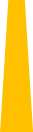 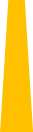 Downstream
88 MHz
108 MHz
42 MHz
54 MHz
5 MHz
Using time division duplexing, legacy upstream SC-QAM signals can share the return spectrum with full-bandwidth OFDMA.
	A DOCSIS 3.0 (or earlier) modem transmits when DOCSIS 3.1 modems are not transmitting
DOCSIS 3.1 US Frequency Usage (cont)
Upstream OFDMA
Downstream
88 MHz
108 MHz
42 MHz
54 MHz
5 MHz
Using time division duplexing, legacy US chs can share US spectrum with full-bandwidth OFDMA
DOCSIS 3.1 CM transmits when legacy CMs not transmitting
DOCSIS 3.1 US Frequency Usage (cont)
Upstream OFDMA
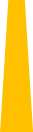 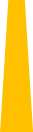 Downstream
88 MHz
108 MHz
42 MHz
54 MHz
5 MHz
Alternatively, OFDMA ch can be configured with exclusion band to accommodate legacy chs, while OFDMA signal occupies rest of spectrum
Allows legacy and DOCSIS 3.1 CMs to use spectrum simultaneously
MER for OFDM
Each subcarrier has its own MER
Thus challenges in how to track MER for OFDM ch
One possibility is to track average MER across ch
Another option is to track bandwidth efficiency for ch(percentage of theoretical efficiency)
DOCSIS 3.1 DS Targets
1024-QAM target modulation with spec out to 16384-QAM
If DS 256-QAM works today, D3.1 1024-QAM with LDPC should work with no changes to the plant
D3.1 CMs will work with both legacy SC-QAM & OFDM 
Target same SNR requirements as existing DOCSIS
LDPC more effective at error correction
Bonding between SC-QAM and OFDM if required
Plant conditions can vary by location
Can have multiple modulation profiles
DOCSIS 3.1 US Targets
OFDMA – users dynamically assigned subcarriers
Multiple CMs talking on US
256-QAM target modulation with spec out to 4096-QAM
If US 64-QAM works today, D3.1 256-QAM with LDPC should work with no changes to the plant
Existing spectrum shared between ATDMA / SCDMA and OFDMA; new spectrum OFDMA only
OFDMA ch can span entire US spectrum and null carriers to prevent interference with existing signals
Bonding between OFDMA and ATDMA / SCDMA if required
SCDMA dropped from spec
Bonded Group
MAC
PHY
Legacy
Legacy
OFDMA
US PHY 
channel
f
US Band
What Can We Do Now with DOCSIS 3.0?
Downstream 
256-QAM on 6 MHz ch in DS (~36 Mbps/ch)
4.8 Gbps / (36 Mbps/ch) = 133 chs
Full forward capacity of 860 MHz plant
Upstream
64-QAM on 6.4 MHz ch in US (~27 Mbps)
1 Gbps / (27 Mbps / 6.4 MHz ch) = 37 chs or 237 MHz of US spectrum
5 – 42 MHz only provides 37 MHz
DOCSIS 3.1 Speeds
[Speaker Notes: No longer North America vs European differences]
Profile Management
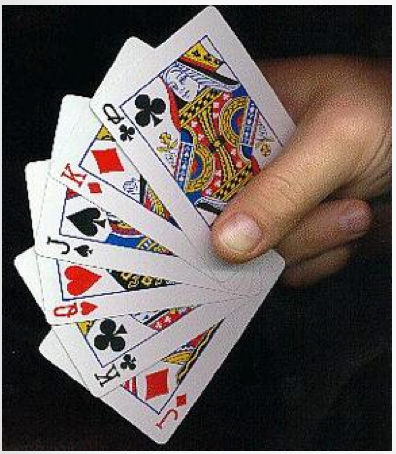 CM
Reports MER and receive power of each subcarrier
Can test its ability to receive unused profiles and report result
CMTS
Updates and publishes profiles
Assigns CMs to profiles
Profile Management
Single-profile system works by providing worst service to all CMs
Multi-profile system works by providing best overall service to all CMs
Profile defines bit loading for each subcarrier
CM reports MER/SNR and RX power of each subcarrier
CM can test its ability to receive unused profiles and report result
CMTS updates and publishes profiles
CMTS assigns CMs to profiles
Downstream Profiles
HFC plant has at least an 8 dB variation in SNR (MER) across plant
Multiple DS profiles could enable operators to leverage SNR/MER variation to improve system capacity
Example with four profiles:
A: Worst (say mostly 256-QAM) 
B: Average (say mostly 1K-QAM)
C: Better (say mostly 2K-QAM)
D: Best (say mostly 4K-QAM)
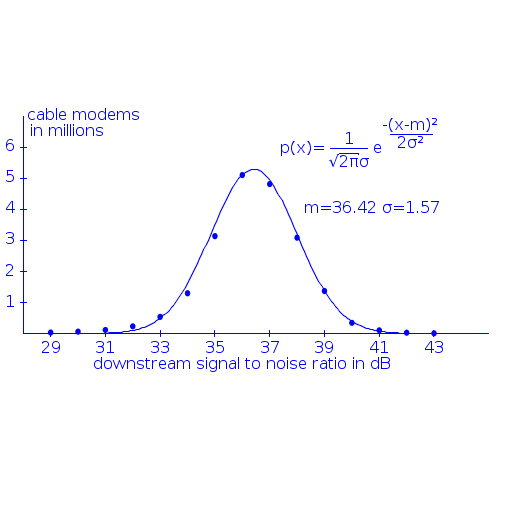 Worst Case
Average
Case
Best
Case
[Speaker Notes: Profiles assigned letters – Profile ‘A’ common profile that all CMs can use (each OFDM channel has its own set of profiles)
CMTS must support at least 4 profiles per CM (four active and one test) for downstream OFDM channel
CMTS must support 2 profiles for each upstream OFDMA channel
Dave Urban (Comcast) study across 20 million modems]
Upstream Profiles
Profiles are described by pilot structure and modulation scheme per minislot
Efficient profiles are assigned to CMs with good SNR, robust profiles to CMs with lower SNR
Up to 7 US profiles allowed; identified by IUC in UCD message (IUCs 5, 6, 9, 10, 11, 12, 13)
IUC 13 used prior to registration (all CMs must support)
No energy is transmitted in excluded subcarriers or zero value subcarriers
Excluded subcarriers skip over narrowband interferers, very noisy spectrum, and legacy carriers
CM required to support 2 profiles per OFDMA channel at a time; CMTS required to support 4 profiles at one time
Proactive Network Maintenance
CM and CMTS features incorporated in D3.1 enable functionality of:
Vector Network Analyzer
CMTS and CM sampling provide useful cable plant input/output
 Other Tools
FEC statistics
Histogram
Spectrum Analyzer
Full bandwidth capture
Zero span view of band of subcarriers
Noise power ratio (NPR) notch test
 Vector Signal Analyzer
Equalizer coefficients
Constellation display
Per-Subcarrier RX Modulation Error Ratio (MER)
Other MAC Features
Backup Primary Channel
CMTS may assign additional Primary DS (avoids CM reboot)
Assigned in RCC; CM communicates move in CM-STATUS
Active Queue Management
Attempts to maintain low queue occupancy is US while supporting the ability to absorb a momentary traffic burst (avoids buffer bloat)
Applicable for all BE and nRTPS upstream flows and all downstream flows
PIE algorithm is mandated on CMs
Hierarchical QoS
Defines scheduling hierarchy between service flows and channels
Manage QoS for a group of service flows
Sharing common property across service flows
Early DOCSIS 3.1 Deployment Example
Legacy DOCSIS chs
in exclusion band within OFDM channel
Legacy digital video chs
OFDM
OFDM
One 192 MHz OFDM channel
Excluded subcarriers (“nulling”) can be used to facilitate coexistence of an OFDM channel with legacy chs
OFDM subcarriers can be located in available spectrum
Windowing can be used to sharpen spectral edges of the OFDM signal
Legacy DOCSIS chs and DOCSIS 3.1 OFDM can be bonded
DOCSIS 3.1 Deployment Example
OFDMA and legacy chs
OFDM
OFDM
OFDM
(future)
Legacy Digital Video
870 MHz
1002 MHz
1218 MHz
5 MHz
258 MHz
750 MHz
105 MHz
85 MHz
192 MHz
192 MHz
192 MHz
Upgrade split to 5-85 MHz US
Mix of OFDMA and legacy in US
102 MHz to 1002 MHz (or 1218 MHz) DS
Legacy digital video in 108 MHz to ~600 MHz spectrum
Two 192 MHz wide OFDM signals from 618 MHz to 1002 MHz (optional third OFDM >1 GHz)
DS out-of-band for STB  in 102 to 108 MHz range (avoid local FM)
Could be anywhere in 105 to 130 MHz range, assuming available spectrum
DOCSIS 3.1 Deployment Example (cont)
OFDMA and legacy DOCSIS
Legacy digital video
OFDM
OFDM
OFDM
OFDM
OFDM
870 MHz
1002 MHz
1218 MHz
5 MHz
258 MHz
750 MHz
105 MHz
85 MHz
192 MHz
192 MHz
192 MHz
192 MHz
192 MHz
Upgrade split to 5-85 MHz US
Mix of OFDMA and legacy DOCSIS in US
102 MHz to 1218 MHz DS
Legacy digital video in the 108 MHz to 258 MHz spectrum
Five 192 MHz wide OFDM signals from 258 MHz to 1218 MHz
DS out-of-band for STB  in 102 to 108 MHz range (avoid local FM)
Could be anywhere in 105 to 130 MHz range, assuming available spectrum
Full Spectrum D3.1 Deployment Example
OFDM
OFDM
OFDM
OFDM
OFDM
OFDM
OFDM
Two 96 MHz OFDMA channels
870 MHz
1002 MHz
1218 MHz
...to 1794 MHz
5 MHz
258 MHz
750 MHz
204 MHz
192 MHz
192 MHz
192 MHz
192 MHz
192 MHz
Upgrade split to 5-204 MHz US
Two 96 MHz wide OFDMA signals in the 5 to 204 MHz spectrum
258 MHz to 1218 MHz DS (optionally to 1794 MHz)
Five 192 MHz wide OFDM signals from 258 MHz to 1218 MHz
Optionally another three 192 MHz wide OFDM signals between 1218 MHz and 1794 MHz
DOCSIS 3.1 Deployment Thoughts
DOCSIS 3.1 spec completed end of October 2013
Products begin to appear in 2015
Deployments take place in 2016 or 2017
Cost for new DOCSIS 3.1 CMs expected to be relatively close to DOCSIS 3.0 (compared to 2.0 / 3.0)
Deployments might first focus on CPE then CMTS DS then CMTS US
Many options for cable operators
Continue on with D3.0
Use new modulation of D3.1 in existing spectrum
Make spectrum changes and use new modulation of D3.1 on part or all of plant
Summary
Specifications from CableLabs enabling cable operators to continue to lead in offering IP-based services
DOCSIS 3.1 provides faster speeds through higher order modulation, bigger ch with subcarriers, and more spectrum
Allows operators to offer services competitive with FTTH
LDPC FEC added for better error correction, OFDM very flexible for dealing with certain impairments
OFDM also drives down CPE cost – more chip options
DOCSIS 3.1 will very likely require new hardware
Not all operators will need to move to DOCSIS 3.1, but D3.1 can be deployed on today’s networks
Licensing still be worked out within industry